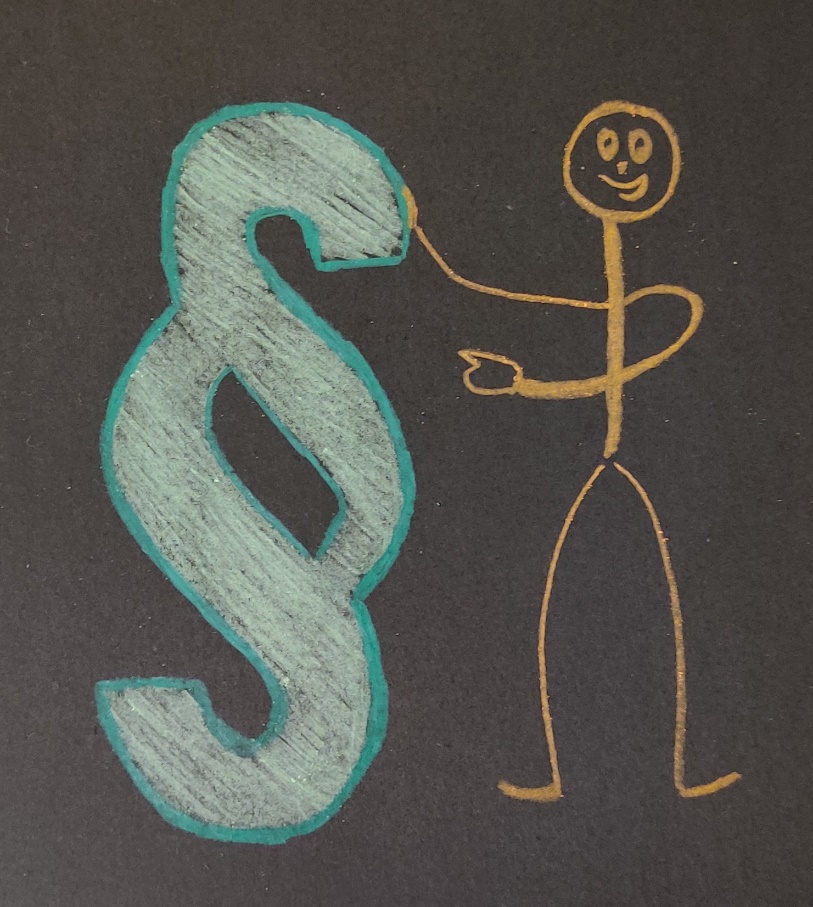 Wie zitiere ich ein Gesetz richtig:
Wie zitiere ich ein Gesetz richtig:
möglichst genau – also mit dem jeweiligen Absatz und ggf. dem Satz
Wie zitiere ich ein Gesetz richtig:
§			= Paragraph
Absatz		= Abs. oder röm. Zahlen (I, II …)
Satz 		= S. und die jeweilige Satzzahl 
Nummer	= Nr. und die jeweilige Nummer 
Halbsatz 	= Halbs.
Wie zitiere ich ein Gesetz richtig – Beispiele:
„Nennen Sie die Mussinhalte einer Klageschrift!“

§ 253 Absatz 2 Nummer 1  und 2 ZPO oder 
§ 253 Abs. 2 Nr. 1 und 2 ZPO oder 
§ 253 II Nr. 1 + 2 ZPO
Wie zitiere ich ein Gesetz richtig – Beispiele:
„Muss immer eine Abschrift der Klageschrift beigefügt werden?“

§ 253 Absatz 5 Satz 2 ZPO oder 
§ 253 Abs. 5 S. 2 ZPO oder
§ 253 V S. 2 ZPO
Wie zitiere ich ein Gesetz richtig:
aufeinanderfolgende Paragraphen = f. 
§§ 104 f. BGB 

mehrere Paragraphen = ff. 
§§ 104 ff. BGB